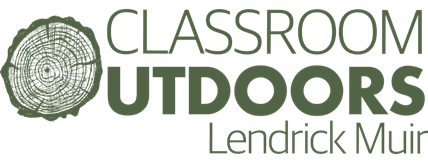 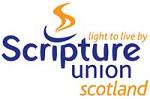 Westfield & Torphichen Primary Schools
22nd – 26th May 2017
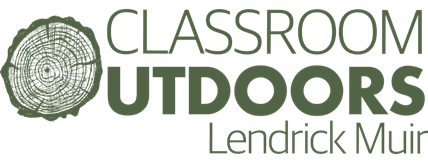 Photo Slideshow
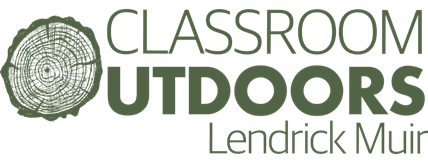 Scripture Union Scotland
Worldwide Christian Organisation (Now in 120 countries)
School residential experiences for over 20 years (Alltnacriche and Lendrick Muir)
Schools – assemblies, classes, extra-curricular groups, in around 16% of Scotland’s schools
SU Holidays for 10 – 18 year olds
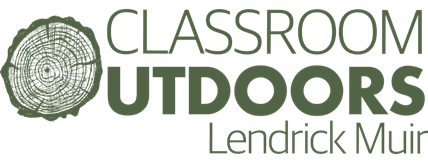 Lendrick Muir
120 acres of woodland and parkland
Central location near Kinross
150 beds
3 units
Opened in 1999
Over 30 onsite activities
Christian ethos
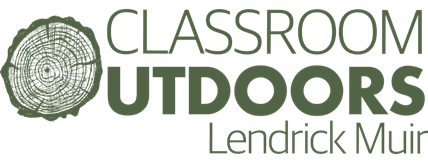 Safety
Participate in new activities and experiences
Risk benefit analysis
License to provide adventurous activities (www.hse.gov.uk/aala)
First Aid trained staff
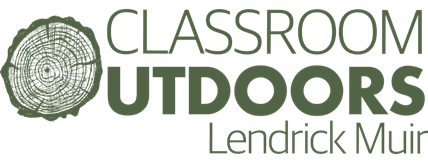 Typical Day
Get Up
8:30am Breakfast
9:30am Activity 1
11:00am Activity 2
12:30pm Lunch
1:30pm Activity 3
3:00pm Activity 4
4:30pm Time for Reflection
5:30pm Dinner
7:15pm Evening Activity
8:30pm Supper
9:00pm Bed Time
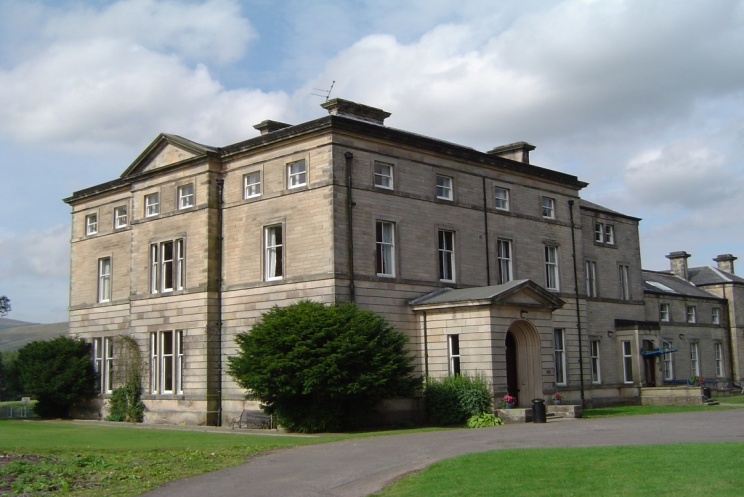 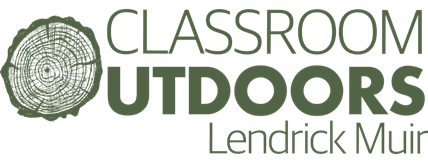 Map of Activities
Archery
High Ropes
Bouldering
Trail Bikes
Low Ropes
Bungee Trampolines
Water Sports
Team Challenges
Adventure Park
Tree Climb
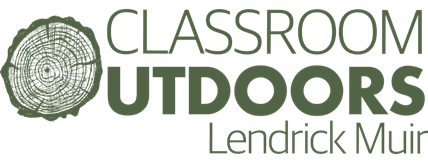 Free Time
Adventure Park
Astro-turf Pitch
Football Pitch
Sports Hall
Beach Volley Ball (Easter Holidays– October Holidays)
Indoor Games
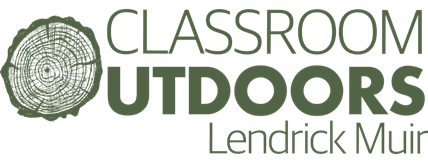 Accommodation
Centre can accommodate up to 150 people
Splits into 3 self-contained units
Bedrooms are dormitory style (2-12 beds)
Mix of bunks and single beds
Make their own beds on arrival
Toilets and showers near bedrooms
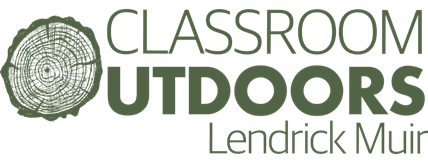 Food and Allergies
Allergen information posters are in each dining room
We ask for relevant dietary information before the group arrive
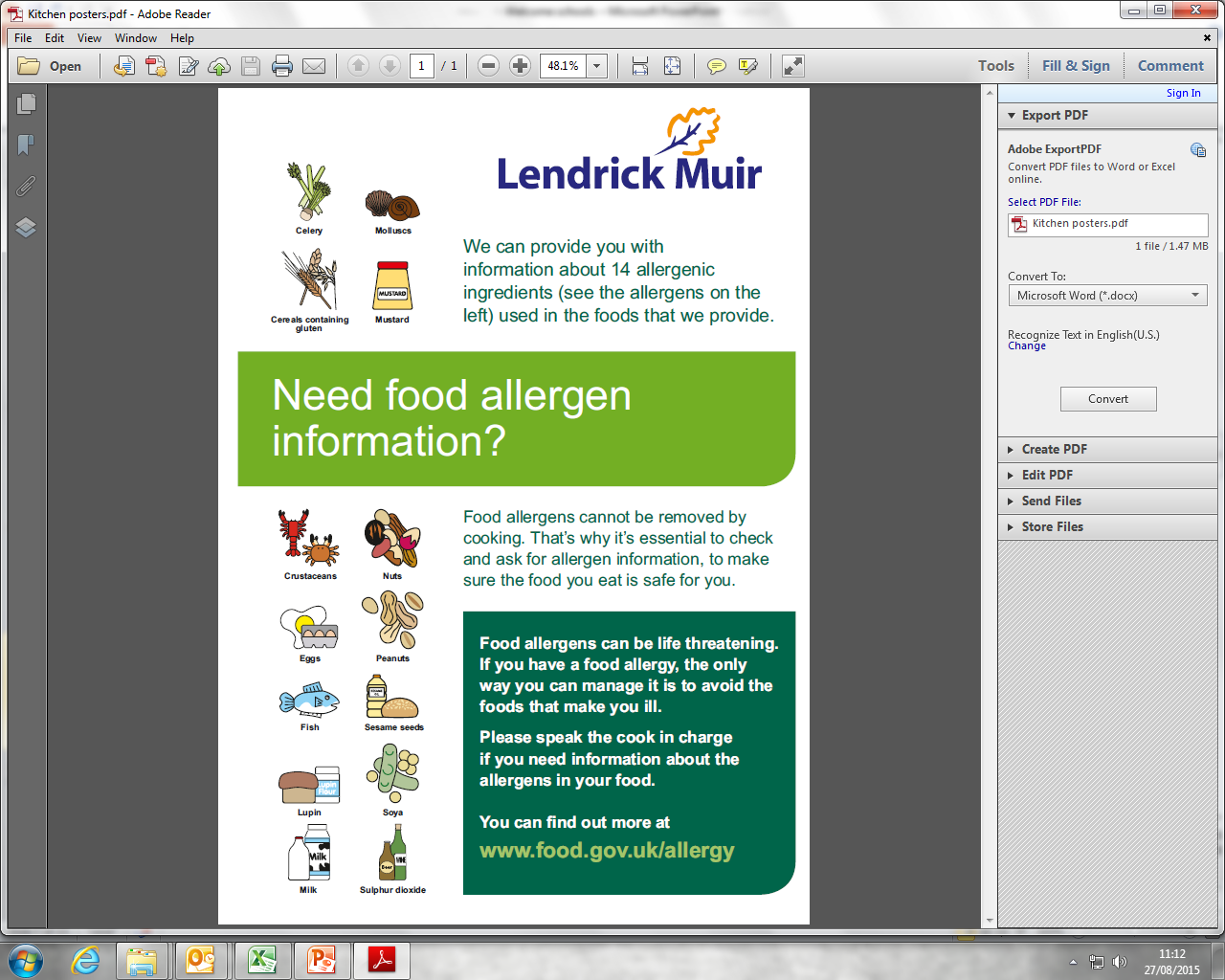 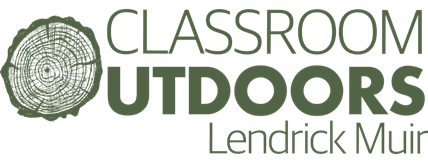 Curriculum for Excellence
We work within the Curriculum for Excellence
Programme tailored to your school
Activities chosen by the school
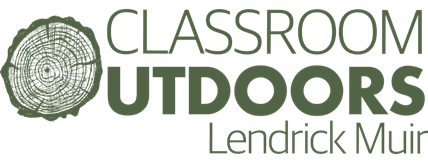 Your Programme
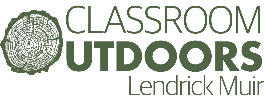 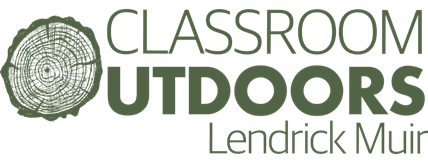 Kit List
5 pairs of trousers 
(denim jeans are not suitable)
4 long sleeved tops
5 t-shirts
4 warm jumpers
6 pairs of socks
5 sets of underwear
1 pair of shorts
Warm nightwear
Waterproof jacket
Waterproof trousers
Hat & gloves
Wash kit
Large towel
Training shoes for indoor use (not slippers)
2 pairs tough outdoor shoes/boots 
(wellies suitable as one pair)
Water bottle
Slippers
Small backpack
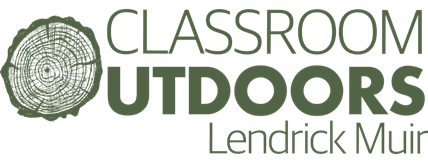 We look forward to welcoming you soon!

Questions?

More Info:
www.classroomoutdoors.org.uk